Special Education in Minnesota:
Identification and Individualized Education Program (IEP) Process
Minnesota House of Representatives
 Education Policy Committee
Minnesota Administrators for Special Education (MASE)

Jamie Nord & Nicole Woodward
St. Croix River Education District
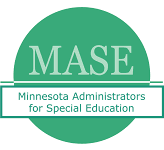 [Speaker Notes: Madame Chair and fellow committee members, thank you for taking the time to learn about the Special Education Identification and IEP process this afternoon. We greatly appreciate your commitment to learning more about special education this legislative session. 
My name is Jamie Nord and I am the Executive Director for the St. Croix River Education District (otherwise known as SCRED) and testifying with me today is my colleague, Nicole Woodward, who is the Director of Special Education for SCRED. Our education district is located north of the metro serving six schools districts - Chisago Lakes, North Branch, Rush City, Pine City, Hinckley-Finlayson and East Central - as well as the TRIO Wolf Creek Charter School. 
We are also representing the Minnesota Administrators for Special Education (MASE) our professional organization, in our testimony today.]
Introduction to the Basics and the Timelines: Handouts
Identification and IEP Process: A Tale of Two Students
People, Paperwork, Process
Challenges and Potential Solutions
Presentation Overview
[Speaker Notes: Jamie
We will begin our presentation with an introduction to your three of your handouts that walk you through the basics of the Identification and IEP process, as well as the associated timeline requirements.
Then Nicole will walk you through the process by sharing with you the stories of two students.
Finally, we will end with a summary of the main challenges we are facing and suggest some potential solutions for your policy committee to consider.]
Identification & IEP Process:
The Basics
...
[Speaker Notes: Jamie]
Initial Special Education Evaluation
Initial Evaluation
Consent
Pre-Referral Interventions
Referral
Before a school district refers a student for a special education evaluation, the district must conduct at least two research-based pre-referral interventions and the classroom teacher is responsible for collecting ongoing data and documenting the results.
Parents and school staff can refer a child to be evaluated for special education services. Students cannot be evaluated without parental consent.
After a referral, a parent must give consent to evaluate a child. Parents can grant consent only after their rights are explained.
After a parent gives consent, a student must be evaluated in all areas of suspected disability by those that are appropriately licensed.
1
2
3
4
[Speaker Notes: Jamie 
First handout - describes linear process for initial special education evaluation from pre-referral intervention through their comprehensive initial evaluation]
Ongoing Special Education Process
Comprehensive Reevaluation

At least every three years, a student must be re-evaluated to determine if the student demonstrates a continuing need for special education services. This information should inform the development of the IEP.
7
7
IEP Development

Once the initial evaluation is complete  the team will meet to review the results. If the student qualifies for special education services , an Individualized Education Plan (IEP) will be developed for the student. 
If the student currently has an IEP, existing data and/or the results of the student re-evaluation will be used to develop a revised IEP.
6
6
5
5
IEP Implementation

The school team will implement the services specified in the student’s IEP. This includes monitoring the student’s progress on their IEP goals. If adequate progress is not being made, the team should consider making an instructional change. Note: Parental consent is required before implementation of an initial IEP.
[Speaker Notes: Jamie 
Second handout - describes circular or ongoing process for a student receiving special education services after initial qualification from IEP development to IEP implementation to the time the student is reevaluated
While these steps may look very straightforward to you on your handouts, there are a lot of moving pieces that involve many people, a lot of paperwork and intricate processes at each step along the way.]
Identification & IEP Process:
The Timelines
...
[Speaker Notes: Jamie]
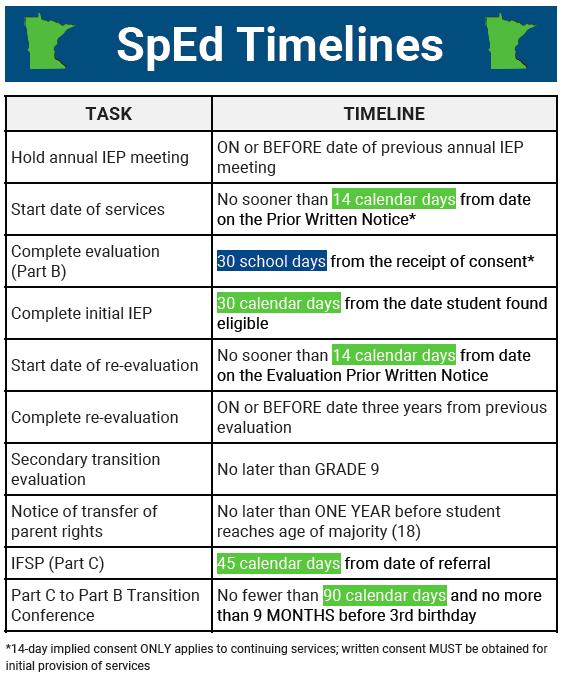 [Speaker Notes: Jamie
In addition to the two process handouts, you will see one that looks like this in your packet. This is a timeline resource we use with our staff at SCRED. 
There are many special education timelines associated with the process that special educators need to meet per state and federal law. Some of these timelines are based on calendar days and some on school days.  It is a lot for educators to have to keep track when you multiply the process and timelines by approximately 20 students on their caseload.]
Identification & IEP Process:
A Tale of Two Students
...
[Speaker Notes: Nicole - We’d like to spend the next several minutes telling you a story, because although the identification and IEP development process could be described step by step, is best told through a story that illustrates what it actually looks like in practice.]
The Students
[Speaker Notes: Nicole
I’d like to introduce you to two students: Sunnie and Stella. Both are 6th graders, but each are enrolled in different school districts: one property rich, the other property poor. The fiscal resources available in each district vary and result in different instructional opportunities.]
Step 1: Pre-referral Intervention
[Speaker Notes: Nicole
Evidence-based practice is any practice for which effectiveness is supported through empirical, objective evidence, such as educational research or metrics of school, teacher or student performance.]
Step 2: Referral
[Speaker Notes: Nicole
For the purposes of this illustration, Stella’s story has ended, as her needs to no longer warrant a referral. Sunnie, on the other hand, has continued to fall further and further behind her peers and the team moves forward.]
Step 3: Consent
Paperwork
Process
People
Parents
Case Manager
Evaluation Team:
School Psychologist
EBD Licensed Teacher
SLD Licensed Teacher
School Nurse
Evaluation Plan
Prior Written Notice
Parental Consent/Objection Form
Team responds to request in a “reasonable amount of time” 
Paperwork gets sent home to parents for consideration 
Parents provide consent in writing 
Evaluation begins
Vestibulum congue tempus
Lorem ipsum dolor sit amet, consectetur adipiscing elit, sed do eiusmod tempor.
[Speaker Notes: Nicole
Parents have as much time as they need to consider the initial evaluation proposal - the team cannot proceed until written consent is obtained. 
If parents disagree - conciliation conference offered - may lead to amended evaluation plan and ultimate consent or parents may refuse and process ends (for now)]
Sunnie’s parents provide consent
in writing to the initial evaluation.
[Speaker Notes: As soon as the school team receives written consent, the 30-school day clock starts counting. The team must complete all assessment activities, compile a comprehensive evaluation summary report, share the results with parents and make an eligibility (sometimes called an entitlement) decision within the 30-school day timeline.]
Step 4: Initial Evaluation
Paperwork
Process
People
Parents
Case Manager
Evaluation Team:
School Psychologist
EBD Licensed Teacher
SLD Licensed Teacher
School Nurse
General Education Teacher(s)
Assessment Tools/Protocols 
Evaluation Report
Present levels
Information from Parents
Summary of all Results
Variety of sources
Determination of eligibility 
Educational Needs
Team has 30 school days to complete evaluation   
Assessment tools administered
Observations and interviews
completed
Need for assistive technology addressed
Review of records
Results must be synthesized/analyzed
Team meeting* to review results

*no legal requirement to meet
Vestibulum congue tempus
Lorem ipsum dolor sit amet, consectetur adipiscing elit, sed do eiusmod tempor.
[Speaker Notes: Assessment tools - wide variety and used to seek input from multiple sources; eligibility decisions may not be made from a single source of data. 
Evaluation teams must be multidisciplinary 
No requirement for evaluation results meeting, but best practice in many districts]
Based on the evaluation results, 
the team determines Sunnie meets initial eligibility requirements for a
Specific Learning Disability (SLD).
[Speaker Notes: Please note that this category captures students struggling with reading whose performance is significantly below their same-aged peers. Their reading challenges may be related to dyslexia including students with significant deficits in basic reading skills, reading fluency and reading comprehension. It is important to not that not all students who have dyslexia demonstrate a need for special education services. 
The team now has 30 calendar days, from the date this decision is made, to develop Sunnies IEP.]
Step 4: IEP Development
Paperwork
Process
People
Parents
SLD licensed Special Education Teacher 
General Education Teacher(s)
Qualified district representative/Administrator
Behavior skills service provider
Notice of Team Meeting
Draft IEP 
Prior Written Notice
Parental Consent/Objection Form
IEP Team, consisting of all required members,  meets to develop initial IEP within 30 calendar days of eligibility determination 
IEP is sent home within a reasonable timeframe for parents to review and consider
Team waits for consent
Vestibulum congue tempus
Lorem ipsum dolor sit amet, consectetur adipiscing elit, sed do eiusmod tempor.
[Speaker Notes: Team: above outlines minimum requirements, may include other people 
IEP components: 
PLAAFP
Goals
Objectives
Progress Reporting and Progress Monitoring plan 
Accommodations/Modifications
Supports for School Personnel 
Services
Special education and related services
Paraprofessional support
Special Transportation 
Assistive Technology
Extended School Year (ESY) 
District/State Assessments
Behavior Support Plan (if applicable)]
The IEP includes:
Present levels of academic achievement and functional performance (PLAAFP), goals, objectives and services in the areas of reading and behavior, as well as accommodations and modifications to be implemented in the general education setting, including the consideration of assistive technology. Paraprofessional support is included in the plan.
Sunnie’s parents provide consent to the initial IEP proposed by the District.
[Speaker Notes: Again, the team waits until written consent is received. As soon as they obtain written consent, they may begin implementing services as they are outlined in the IEP.]
Step 4: IEP Implementation
Paperwork
Process
People
Case Manager
Special Education Service Providers
General Education Teacher(s)
Paraprofessional
IEP
Progress Monitoring Activities
Data collection  
Progress Report 
ESY Determination 
Amendment
Agreement to Amend
Prior Written Notice
Amended IEP
Case Manager communicates to team that consent is received and services can begin  
General Education Teacher implements accommodations and modifications
Special education services provided as prescribed
Progress is monitored
Data-based decision making
Progress periodically reported to parents
Vestibulum congue tempus
Lorem ipsum dolor sit amet, consectetur adipiscing elit, sed do eiusmod tempor.
[Speaker Notes: The IEP is implemented and Sunnie’s progress toward her goals is monitored regularly. Along the way, Sunnie is struggling to make progress with reading, so the team must adjust the plan. They wish to increase the frequency and duration of services, so they amend the IEP. Amended IEPs require additional paperwork and parental consent before the changes can be implemented.]
Step 4: Comprehensive Re-evaluation
Paperwork
Process
People
Prior Written Notice
Evaluation Plan 
Parental Consent/Objection
Assessment Tools/Protocols 
IEP
Evaluation Report
Present levels
Assessment Results
Summary
Determination of continued need/continued disability 
Educational Needs
Additions and Modifications*
Parents
Case Manager
Evaluation Team:
School Psychologist
EBD Licensed Teacher
SLD Licensed Teacher
School Nurse
General Education Teacher(s)
Team re-evaluates every three years, at minimum 
Once consent is received team must complete re-evaluation in 30 school days
Team meets to review IEP and make revisions based on evaluation results
IEP development process resumes
Vestibulum congue tempus
Lorem ipsum dolor sit amet, consectetur adipiscing elit, sed do eiusmod tempor.
[Speaker Notes: Three or less years after the initial evaluation, the team must comprehensively reevaluate to identify any changes in Sunnie’s educational needs. Different from the initial evaluation, parents have 14 calendar days to consider the proposal before the team has the authority to proceed - this is often referred to as “implied” or “passive” consent. Once the parents consent in writing or 14 days have passed since the proposal was made, the team can begin the re-evaluation. In this case, Sunnie’s parents do provide written consent and the team proceeds according to the plan.]
Re-evaluation Report
Additions and Modifications
[Speaker Notes: As Sunnie’s team proceeds through the evaluation, they attend to the new re-evaluation requirement that they learned of during monitoring; per a new MDE interpretation as of Fall 2018, evaluation reports must now include a specific statement - above and beyond the educational needs and summary statements that are already required, that indicates any “additions and modifications” that are needed to the special education program that would allow the student to make adequate progress, if they aren’t already. Even though teams are constantly adjusting programs, and are required to review and revise the IEP following every evaluation, an explicit statement in this regard must be included in the evaluation report. So, to illustrate this fully, the evaluation describes and summarizes present levels, educational needs, and how the program will change. The IEP then needs to outline all of those changes, and the PWN must describe all of those changes as well as provide rationale for each change.]
Annual IEP
Prior Written Notice (PWN)
[Speaker Notes: The district reviews and revises Sunnie’s IEP, based on the results of the re-evaluation; prior to implementing the changes, Sunnie’s case manager must obtain parental consent and provide parents with Prior Written Notice (PWN), outlining all proposed changes since the last IEP. As with the re-evaluation, Sunnie’s parents have 14 days to consider the proposal. If after 14 days consent or a denial of consent are not provided, then the team may proceed based on “implied” consent.]
[Speaker Notes: Talk about reduction in monitoring, but highlight fact that districts are still held responsible for the requirements. 

MDE no longer reviews the PWN as a part of program/compliance monitoring. However, they have made it clear that districts are still responsible to meet all PWN requirements. No longer reviewing the PWN has been cited as evidence for paperwork reduction. However, when districts have been brought forth as part of a parent complaint, they have been held liable in light of non-compliance with the PWN. 

Therefore, Sunnie’s case manager is diligent in ensuring there is perfect alignment between Sunnie’s Evaluation Report, IEP and PWN.]
Why?
[Speaker Notes: Nicole 
So why is the story of Sunnie and Stella important? It illustrates, in a very real way, what the identification and IEP development process looks like in our current system. Stories like those of Sunnie and Stella occur in our schools every day, but are often far more complex than what is illustrated above. Still, these stories showcase the hard, and important, work special educators do to meet the letter of the law while also meeting the needs of students with disabilities. Furthermore, these stories highlight the challenges teams face throughout the process, challenges with paperwork and process and challenges with availability of resources that make the federally mandated requirement to “offer an IEP that is reasonably calculated to enable a child to make progress appropriate that much more difficult.]
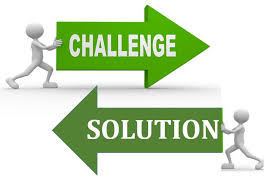 [Speaker Notes: Jamie
We really wanted to bring to you today, not just just the challenges we are facing in the field of special education related to the identification and IEP process, but some potential solutions for you to consider as you rethink or create educational policy. We don’t have time to go into the details regarding these ideas today, but wanted to give you an overview, as well as some additional written information in the slides we will not get to today.]
[Speaker Notes: Jamie 
The challenge in many of our schools is that special education is the only solution for struggling learners. When schools lack a comprehensive intervention structure to address academic and behavior needs at all prevention levels, a higher number of students are referred for special education services, like Sunnie in our tale of two students. This results in increased special education staffing and resource allocation.  
A potential solution to this is to support the implementation of a multi-tiered system of supports. If you are interested in learning more about this framework, please let us know and we would be happy to visit with you.
We would be remiss if we didn’t mention the challenge of special education paperwork requirements in our testimony today. Current MDE interpretation requires more than what is required by state or federal law. In preparing for our presentation, we reviewed the proposed bills resulting from the New Ulm proposal, which address where MN exceeds federal requirements for SPED paperwork. While some of the proposed changes will certainly help with the paperwork demands, we are reaching a crisis point as it relates to encouraging new and keeping current teachers and staff in the sped profession.  Currently, it’s all about having documentation so when you are monitored or go through complaint or due process hearing so you can defend yourself through your paperwork. We welcome any effort to reduce the paperwork burden without negatively impacting the delivery of special education services to our students.  Please encourage MDE to keep these concerns in mind whenever they promulgate rules. 
In addition to the challenge of the paperwork requirements, the focus for accountability coming from the state is on paperwork, not results. As I’m sure you are well aware of, we have a significant achievement gap in special education and until the pendulum swings in the direction of focusing on improving instruction to improve results instead of paperwork, we are not going to see improved outcomes for our special education students.
As a result, special educators prep time is used for paperwork not prepping instruction and the professional learning we provide special educators is focused on paperwork the majority of the time.
The solution here is to shift the accountability focus to results. As a parent, wouldn’t you want your student’s special education case manager to be focusing on your child’s response to specially designed instruction and if he or she is not making progress making data-based decisions regarding what type of instructional change is needed to continue to help your child’s continue to grow? Or would you rather have your child’s case manager ensuring that they have crossed all their t’s and dotted all their i’s on your child’s evaluation report and IEP that is sitting in the student’s cumulative file in the school psychologist’s office. For the record, we do think we need special education paperwork to document student’s needs and service plans and to provide procedural safeguards for our students with disabilities, but the level of scrutiny that the paperwork is facing these days at the department exceeds its value and the time educators spend on paperwork would be much better be spent working with students.]
Questions?
Jamie Nord, Executive Director
St. Croix River Education District
jnord@scred.k12.mn.us
651-303-6352






Nicole Woodward, Director of Special Education
St. Croix River Education District
nwoodward@scred.k12.mn.us
651-600-8011
John Klaber, Executive Director
jpklaber@gmail.com
507-469-9096
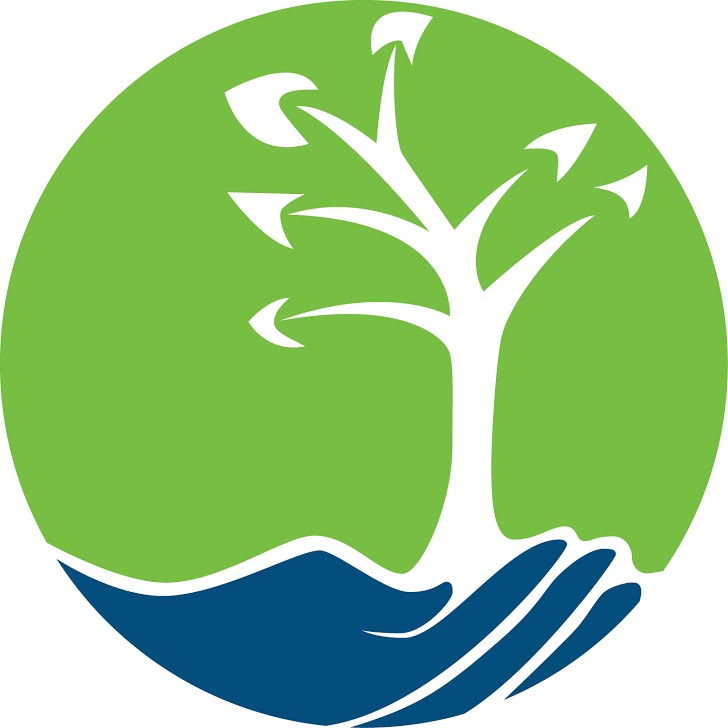 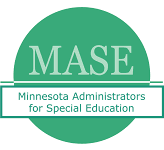 [Speaker Notes: In closing, I would like to point out that there is no other facet of public education in which educational practitioners (teachers) are asked to create a document that can withstand a legal challenge. Teachers should teach; they are not attorneys and shouldn't be spending their valuable time laboring over documentation in an effort to meet such high legal standards when we have students with disabilities who desperately need high quality instruction.

Madame Chair and fellow committee members, we sincerely thank you for your attention today and interest in this important topic.  We have included our contact information on the last slide of our presentation, as well as contact information for John Klaber, the Executive Director of MASE. We hope that anytime special education is being discussed in policy or finance committees that you would call on MASE as a resource. At this time, we would welcome any questions you have regarding our presentation.]
Additional Information:
Challenges & Solutions
...
Challenge:  Special Education as the Only Solution
When schools lack a comprehensive intervention structure to address academic and behavior needs at all prevention levels, a higher number of students are referred for special education services. This results in increased special education staffing and resource allocation.
Current available financial resources to support pre-referral intervention structures are limited, and those available do not provide the flexibility we need to meet student instructional needs in an efficient way (i.e., Alternative Delivery of Specialized Instructional Services-ADSIS).
[Speaker Notes: Jamie 
The challenge in many of our schools is that special education is the only solution for struggling learners. When schools lack a comprehensive intervention structure to address academic and behavior needs at all prevention levels, a higher number of students are referred for special education services. This results in increased special education staffing and resource allocation.
We have started to experience this first hand in one of our districts that has had to make significant budget reduction year after year. They have had to eliminate intervention programming for students, which is beginning to result in a higher referral rate to special education. This, in turn, is going to result in increased special education staffing needs and resource allocation, which will in turn increase their cross subsidy. It’s a vicious cycle. 
The state of Minnesota does have a program designed to support pre-referral structures, called Alternative Delivery of Specialized Instructional Services (ADSIS). All six of our districts, and the charter school we support, apply for ADSIS funding. The challenge here is that MDE is restricting who can be served by ADSIS staff. Even if a special education student would best be served based of his or her instructional level with a group of students receiving ADSIS services, MDE does not allow this. To illustrate this challenge with a story, consider a student who is on an IEP for a physical impairment. The student is under performing in reading, but his Least Restrictive Environment based on his skill level would be in an ADSIS reading intervention group, not in a special education class. Per MDE, we cannot serve the student in his Least Restrictive Environment as no special education students can be served by ADSIS staff. Instead, we need to allocate separate special education staff to provide his reading instruction. This is just not an efficient way of doing business.]
Challenge: Special Education as the Only Solution
Research supports students with disabilities having access to core instruction plus supplemental, targeted instruction in order to close the achievement gap. Districts lack resources to support inclusive practices, such as co-teaching, to maximize benefit of content specialist (Gen Ed Teacher) and strategies specialist (Special Ed Teacher).
[Speaker Notes: Jamie 
The research shows that for the majority of students will disabilities, the best service delivery model has them in class with their peers for core instruction (this is the instruction that all students get) plus receiving supplemental, target instruction in their areas of need on top of that. 
In the districts were we have been able to implement some of these inclusive practices, like co-teaching, where we can maximize the benefit of a content specialist (the Gen Ed Teacher) and the strategies specialist (the Special Ed Teacher) we have seen not only improved growth in our students receiving special education services but also the general education students in those classrooms.  Our districts really want to move in this direction of offering more inclusive practices because we know it’s what is best for kids if implemented with fidelity, but are unable to do so due to resource constraints.]
Solution: Support the Implementation of a Multi-Tiered System of Supports (MTSS)
Minnesota Administrators for Special Education (MASE) supports:
the integration of a district-wide, unified Multi-Tiered System of Supports (MTSS) to meet the academic and social emotional needs of all learners and reduce the achievement gap.
the implementation of a MTSS framework, that uses evidence-based strategies in the areas of academic and behavioral supports, including school climate and social emotional learning in collaboration with county social services, county public health, and other groups supporting the mental health needs of children and youth. 
the review of special education eligibility criteria to align with research and needs-based MTSS framework.
[Speaker Notes: Jamie 
The solution to special education being the only solution is to support the implementation of a Multi-Tiered System of Supports - an MTSS framework. 
The bullets on the the next two slides are pulled these right from the Minnesota Administrators for Special Education (MASE) legislative platform.
We need to be committed to the implementation of a system designed to meet the needs of all learners if we really want to close the achievement gap - the MTSS framework is this system.
We need to be using evidence-based strategies for academics and behavior and work on forming collaborative partnerships with our counties and other groups to support the mental health needs of children and youth. The students that are walking through our doors are carrying with them so much and our staff aren’t adequately prepared to respond to these needs - could have done a whole presentation just on this topic alone! The mental health needs of students is definitely influencing what special education student needs and services look like in MN.
We need to revisit the special education eligibility criteria in MN to align with research and the needs-based MTSS framework. Legislative change is needed in this area in particular to make this happen. Other states have already taken action in this area and it is propelling districts to make the systems-level changes required to address the needs of all learners.]
Solution: Support the Implementation of a Multi-Tiered System of Supports (MTSS)
Minnesota Administrators for Special Education (MASE) supports:
the dedication of state funding in districts to provide professional development opportunities, technical assistance, and instructional coaches, peer supports, and training for implementation of the MTSS framework ages birth through 21.
the dedication of state funding in districts to develop continuums of services that meet the needs of districts of all sizes in literacy, math, and behavior.
funding that is driven by student needs and does not place students into	siloed programs. In other words, the restrictions surrounding instructional	funding need to be lifted to allow for programming based off student need,	not funding source.
[Speaker Notes: Jamie 
In order to really implement an effective MTSS framework, districts need professional development, technical assistance, and ongoing coaching and support either from MDE or another entity that receives legislative funding.
We need funding that allows us to develop continuums of services to meet the literacy, math and behavior needs of all students. We need to be allowed to use funding to build programs based off student need, not funding source. 
I firmly believe in the implementation of a MTSS framework, but I do want to point out that not all of the challenges we face in special education would magically disappear with legislative support of this framework. There are some students who will always need special education services, but there is a subset of our current special education population that I firmly believe would not be identified as students with disabilities if they would have received the benefits of being educated in a school with a solid MTSS framework in place. 
Furthermore, we should prefer that school districts deliver effective instructional supports to students in need in the most cost-effective manner. There appears to be a very obvious financial advantage to MTSS. General education staff use the entire day to focus on instruction and instructional preparation. By contrast, our current system requires that equally or even more highly skilled special education staff must spend 20-25% of each day carrying out their due process/paperwork responsibilities leaving less time for actual intervention and support activities with students and little to no time for instructional preparation.]
Challenge: Special Education Paperwork Requirements
MDE interpretation requires more than what is required by state or federal law 
Driven by what district must have documented when monitored or responding to a complaint or due process hearing
No significant changes to Federal or State laws, yet due process standards that MDE holds districts accountable for have been steadily increasing
[Speaker Notes: Jamie 
We would be remiss if we didn’t mention the challenge of special education paperwork requirements in our testimony today. 
Current MDE interpretation requires more than what is required by state or federal law. It’s all about having documentation so when you are monitored or go through complaint or due process hearing so you can defend yourself through your paperwork. The interpretations coming out of MDE increase the paperwork burden, instead of reduce it for our special educators.

If asked for examples:
While there is no requirement that an IEP include the names of individuals attending the IEP meeting, districts must be able to prove that the required school staff and parents participated in developing an IEP. The easiest, most efficient way to do this is to list participants names on the IEP document.
While there is no requirement that the IEP include a section regarding assistive technology (AT), MDE requires that districts document that IEP Teams discussed the student’s need for AT. Thus, the IEP most districts use includes a section to document that discussion, and when needed, specify the type of AT the child requires, when it is to be used, and who is responsible for insuring its use.
While it is not required the IEP include a section regarding Extended School Year (ESY), MDE requires that the student’s need for extended school year be discussed by the IEP Team. Thus, the IEP most districts use includes a section to document ESY was discussed, and when the student qualifies for ESY, document the specifics of the services to be provided.
MN Rule 3525.1354 sets forth criteria to determine a child has an educational disability when traditional testing isn’t appropriate (as might be the case for a non-native English speaker or one for whom traditional testing is inappropriate). When a “Team Override” is used, IEP Team’s must document they have complied with the requirements set forth in Rule. Thus, most district’s require use of a “Team Override” form to ensure all the requirements are addressed.
Federal law provides an option to excuse IEP Team members from having to attend an IEP meeting under certain circumstances. When a team member is excused, districts must document that parents consented to the excusal. As a result, most district’s use an Agreement Regarding Team Membership form be document parental consent.]
Solution: Limit MDE Interpretation of Requirements
Limit MDE’s interpretations to those that enhance programming for students and minimally do not negatively impact the provision of services
[Speaker Notes: Jamie
What’s the solution to the paperwork requirements?
In preparing for our presentation, we reviewed the proposed bills resulting from the New Ulm proposal, which outlines where MN exceeds federal requirements for SPED paperwork. It is evident in the proposal that we are reaching a crisis point as it relates to encouraging new and keeping current teachers and staff in the sped profession.  We welcome any effort to reduce the burden without negatively impacting the delivery of special education services to our students.  Please encourage MDE to keep these concerns in mind whenever they promulgate rules. 
MDE’s paperwork reduction efforts have resulted in reducing monitoring requirements. For example, MDE is no longer monitoring Prior Written Notices as part of our six year monitoring cycle. This has resulted in less paperwork for directors and coordinators, but it hasn’t translated into less paperwork for special education teachers as they still need to complete Prior Written Notices and we are held to the previous monitoring standard in due process complaints and hearings. 
And make legislative changes]
Challenge: Accountability Focus is on Paperwork Not Results
In order to meet the paperwork demands, 
Special educators:
use their prep time to complete paperwork, instead of planning for high quality, effective instruction
receive professional learning focused on due process paperwork, instead of on high-leverage instructional practices
Special education administrators:
have little to no time to focus on improving programming for special education students
become due process experts, instead of instructional leaders
[Speaker Notes: Jamie
In addition to the challenge of the paperwork requirements, the focus for accountability coming from the state is on paperwork, not results. As I’m sure you are well aware of, we have a significant achievement gap in special education and until the pendulum swings in the direction of focusing on improving instruction to improve results instead of paperwork, we are not going to see improved outcomes for our special education students.
As a result, special educators prep time is used for paperwork not prepping instruction and the professional learning we provide special educators is focused on paperwork the majority of the time. A great example of this would be the back to school conference we host for all of our special education teachers every year in August at SCRED. If we are up in the monitoring cycle at MDE or in a Corrective Action Plan year (this would be 4 out of the 6 year cycle), the focus of the whole day is on paperwork. It’s only on our two off years in the cycle that we get to actually focus on instruction and increasing academic achievement of our students with disabilities and then the focus shifts back to compliance with paperwork.
The same goes for special education administrators - many of my colleagues will flat out say they don’t have time to touch improving programing for students and serving as an instructional leader in their districts to improve outcomes for our students because they are engrossed in the monitoring process and cleaning up special education paperwork issues.]
Solution: Accountability Focus Shifts to Results
Legislatively direct MDE’s Compliance and Assistance Department to develop a monitoring process based on results
Emphasize student response to specially designed instruction 
Hold districts accountable for student progress on individual IEP goals
MDE Technical Assistance needs to focus on:
Data-Based Decision Making
High-Leverage Practices in Special Education
Specially Designed Instruction
[Speaker Notes: Jamie 
The solution here is to shift the accountability focus to results.
The monitoring process at MDE must change to focus on results instead of paperwork. As a parent, wouldn’t you want your student’s special education case manager to be focusing on your child’s response to their specially designed instruction and if he/she is not making progress use data to determine what type of instructional change to make to improve their outcomes? Or would you rather have them ensuring that they have crossed all their t’s and dotted all their i’s on your child’s evaluation report and IEP that is sitting in the student’s cumulative file in the school psychologist’s office. Don’t get me wrong, I do think we need special education paperwork to document student’s needs and service plans and provide procedural safeguards for our students with disabilities, but the level of scrutiny that the paperwork is facing these days at the department exceeds its value and the time educators spend on paperwork would be much better be spent working with students.
This proposed shift in monitoring is in alignment with the Endrew F. Case coming out of the US supreme court that looked at students progress as an indicator of a Free and Appropriate Public Education (FAPE).  Per this case, we need to offer an IEP that is reasonably calculated to enable a child to make progress appropriate in light of a child’s circumstances. So let’s be monitored on that! 
In this shift happened, we would need technical assistance in MN that is focused on data-based decision making, high-leverage Practices in Special Education and specially designed instruction, because after all there should be something special about special education. In your handout packet, you will find a flowchart that we have developed to use with staff at SCRED to assist them in data-based decision making and determining appropriate instructional changes. We developed this based off resources out of the U of M and other places, but we just wanted to give you an idea of the technical assistance we are needing.. Same with a new resource coming out of the Council for Exceptional Children (CEC) called High-Leverage Practices in Special Education - also included in your packet. The high-leverage practices are practices that we know work based on research. This is where our time and attention need to be if we are really going to close the achievement gap for our students with disabilities.]
Why?
[Speaker Notes: Nicole - why do we believe it is so important to understand these issues and advocate for change?]
It is what is best for kids!
Puts focus back on instruction, not on paperwork
Help to close SPED achievement gap
Increase efficiency and effectiveness
In some cases, prevent students from needing special education services
Less time spent on paperwork requirements, more time spent providing high quality instruction to students
Teacher Shortage
Recruit more teachers without all the burdensome paperwork requirements
Keep special education teachers from leaving the field by reducing paperwork
Reduce Special Education Expenditures
In some cases, prevent students from needing special education services
Improve the quality of instruction provided to special education students, thus resulting in improved outcomes